АГРЕГАТОР АБИТУРИЕНТОВ
Рублев Вячеслав, Губанов Олег, Мухин Алексей, Нестеров Кирилл
Команда
Рублев Вячеслав – тимлид
Губанов Олег – программист
Нестеров Кирилл – дизайнер
Мухин Алексей - аналитик
Проблема
Невозможность объективной оценки поступления в университет
2
Цель проекта
Помочь абитуриенту максимально точно определить шансы на поступление в университет
4
Концепт проекта
Создать сайт, на котором будут собраны все данные о приёме из всех ключевых университетов страны
5
Написание сайта
Поддержка функционала сайта
Оформление дизайна сайта
Использование баз данных
Задачи
6
Анализ актуальности
Ежегодное увеличение абитуриентов
Рост проходных баллов в университеты
Личный опыт
7
Конкуренты
Единственный конкурент на данном рынке – admlist.ru
Плюсы сайта admlist.ru:
Минусы сайта admlist.ru:
8
1. Отсутствие большинства вузов в списке2. Обнуление информации после окончания приёмной комиссии3. Упрощённый интерфейс сайта4. Неудобность сайта
1. Упрощённый интерфейс позволяет быстро прогружать страницу2. Удобная разметка стартовой страницы
Стек технологий
1. Front-end
JavaScript
2. Back-end
PHP
3. База данных
MySQL
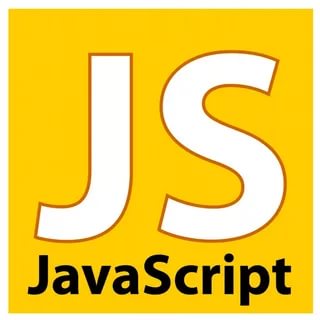 9
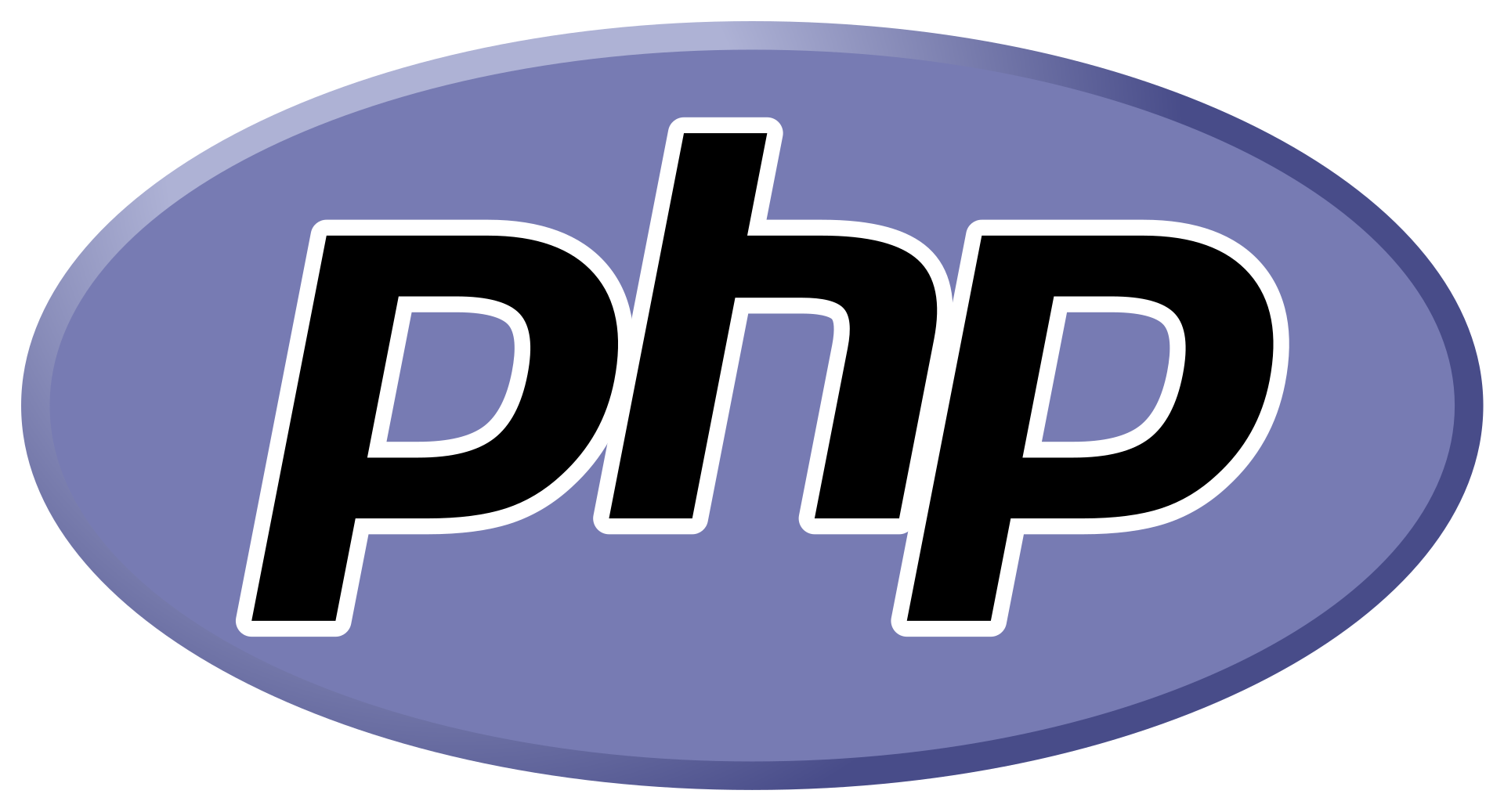 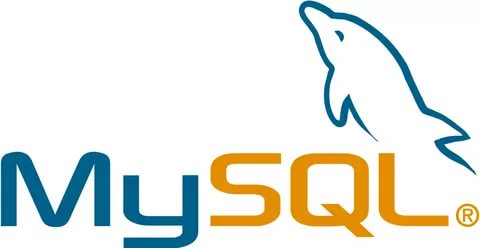 Макет сайта
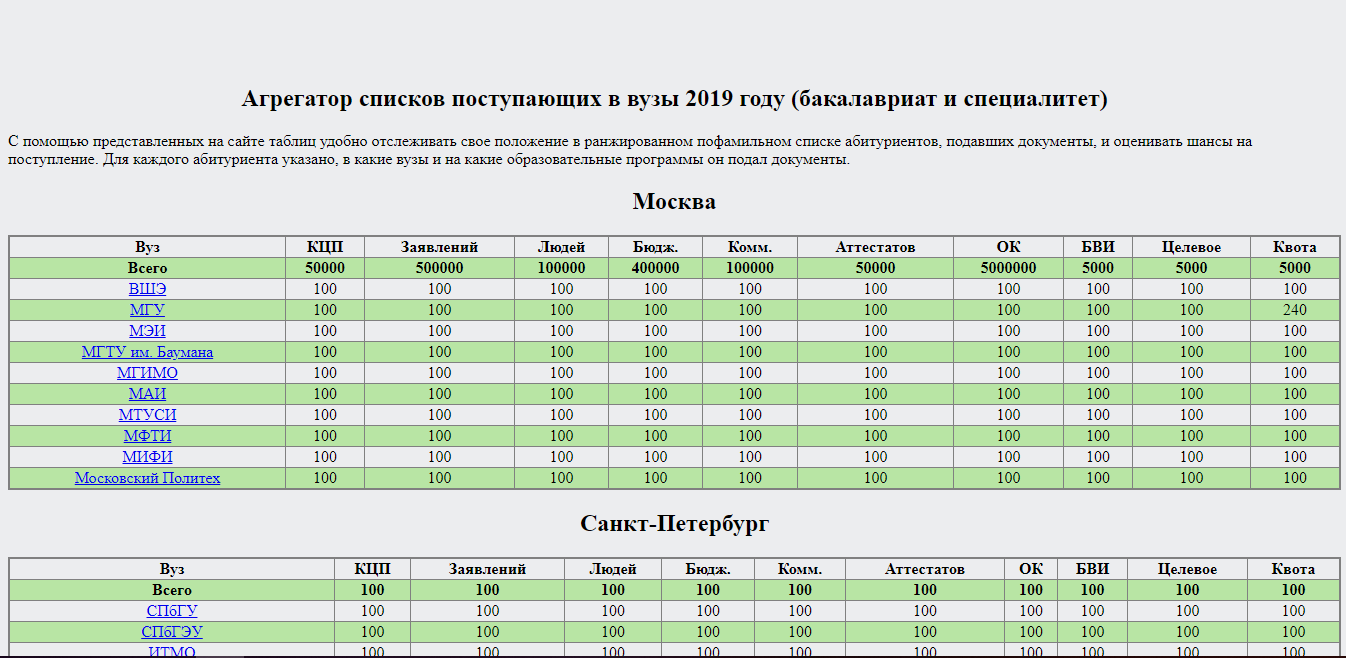 Стартовый экран сайта
На нём расположен список университетов, отсортированных по городам
10
Макет сайта
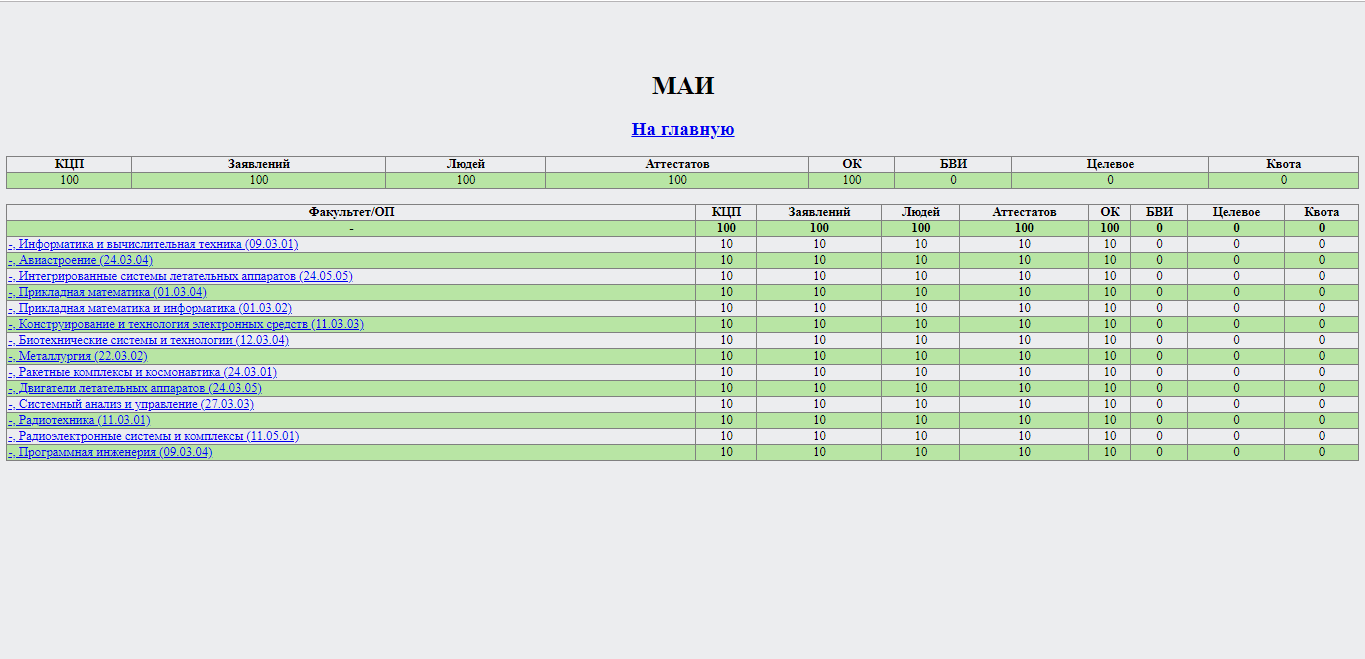 Экран сайта после перехода на интересующий университет
На этом экране расположены направления университета
11
Макет сайта
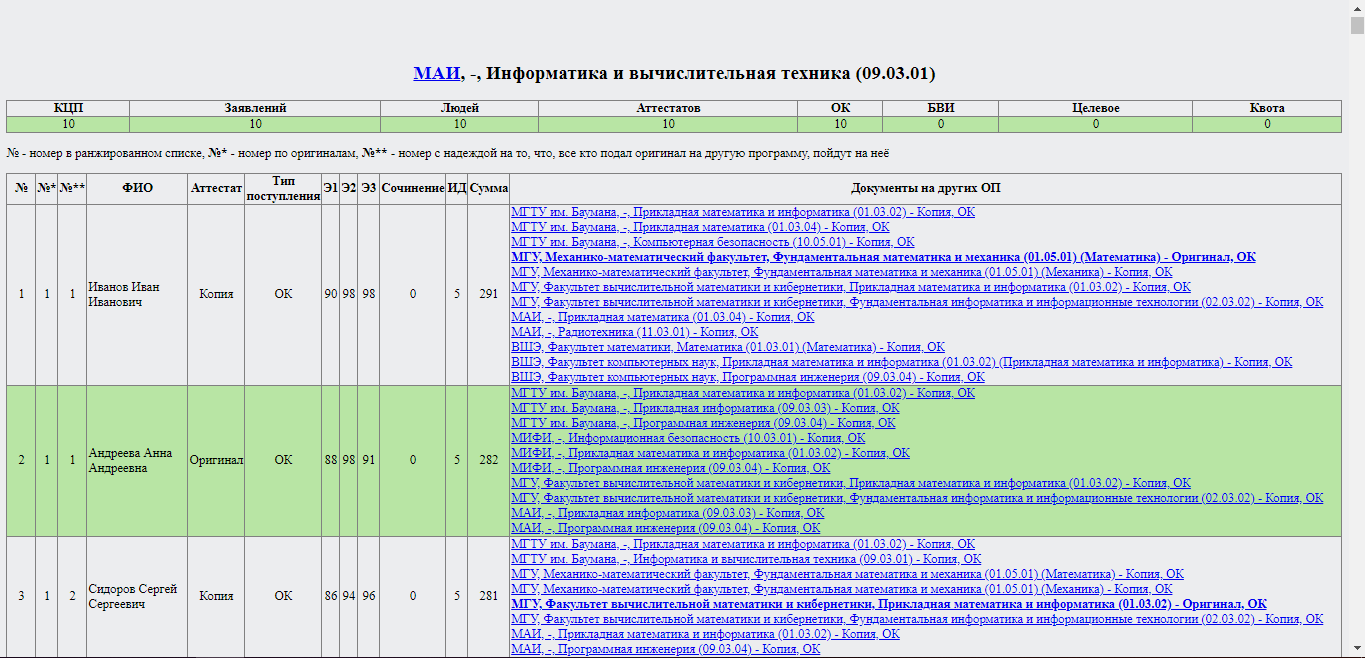 Экран сайта после выбора направления
На этом экране расположен список абитуриентов
12
Спасибо за внимание
13